Филиал МАОУ Петелинская СОШ «Коктюльская средняя общеобразовательная школа»
627046, Тюменская область, Ялуторовский район, с. Коктюль, ул. Школьная,13, тел.96-197, koktul_school@inbox.ru
ИНН/КПП 7228001029/720701001, ОКПО 45782299, ОГРН 1027201466082
Новогодний фейерверк чудес
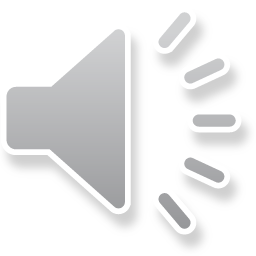 Коктюль 2018г
И вновь пришла Зима!
Снег завалил все наши тропинки и дороги…
И как раз в тот самый час
В школу к нам пришел 228- ОД приказ.
Для забавы, для ребят
Нужно строить Снежный Град
Дружно мы взялись за дело
И работа закипела.
Мы творили, мастерили, 
Снежную страну лепили.
Сказка снега, сказка льда!
Замечательна она!
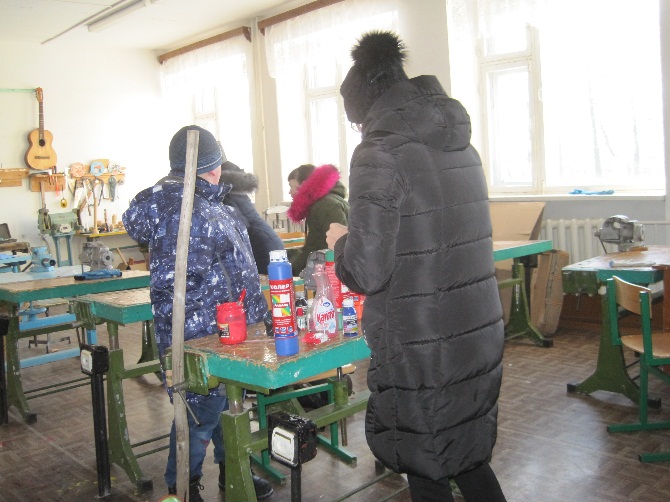 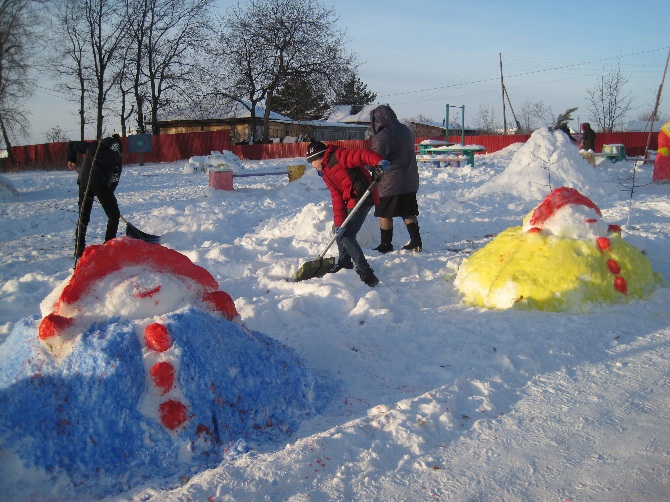 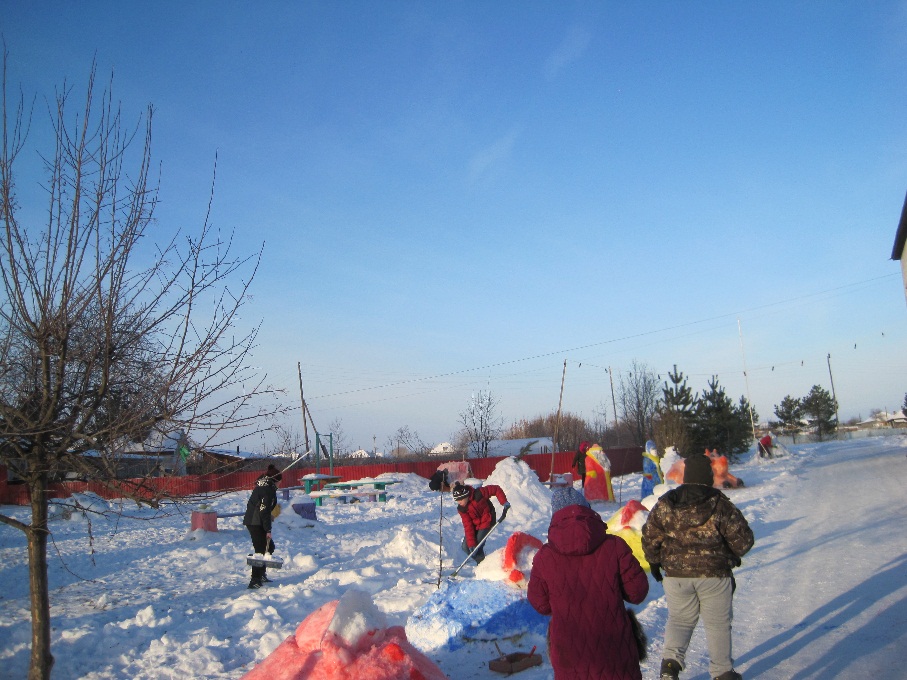 Мы, конечно, не зевали-
Родителей на помощь созвали!
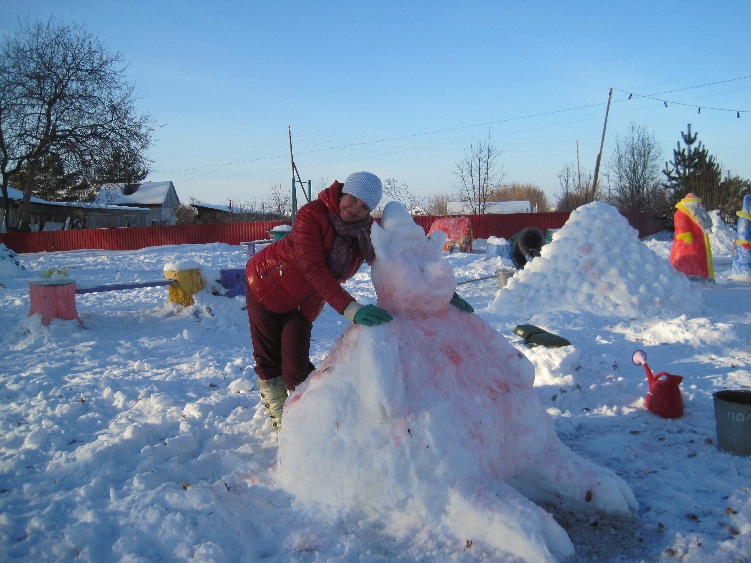 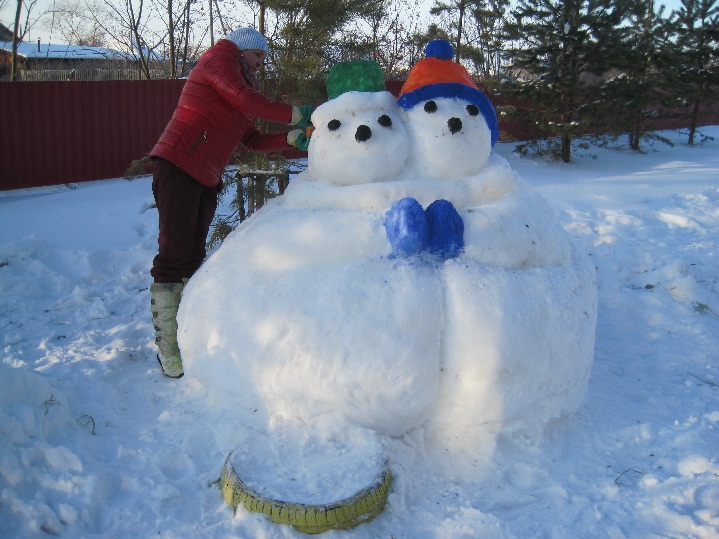 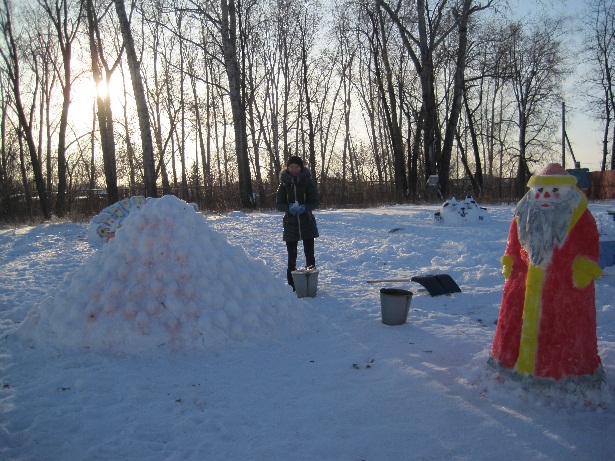 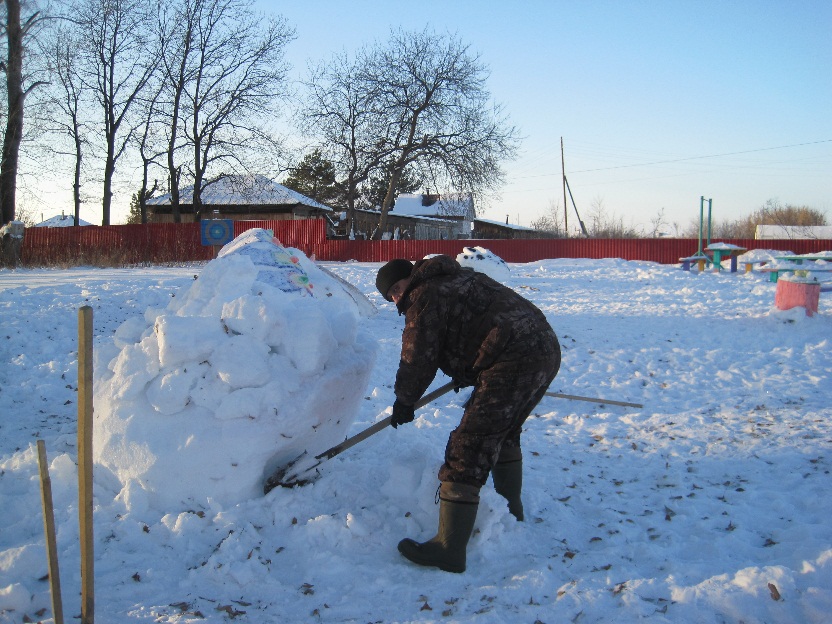 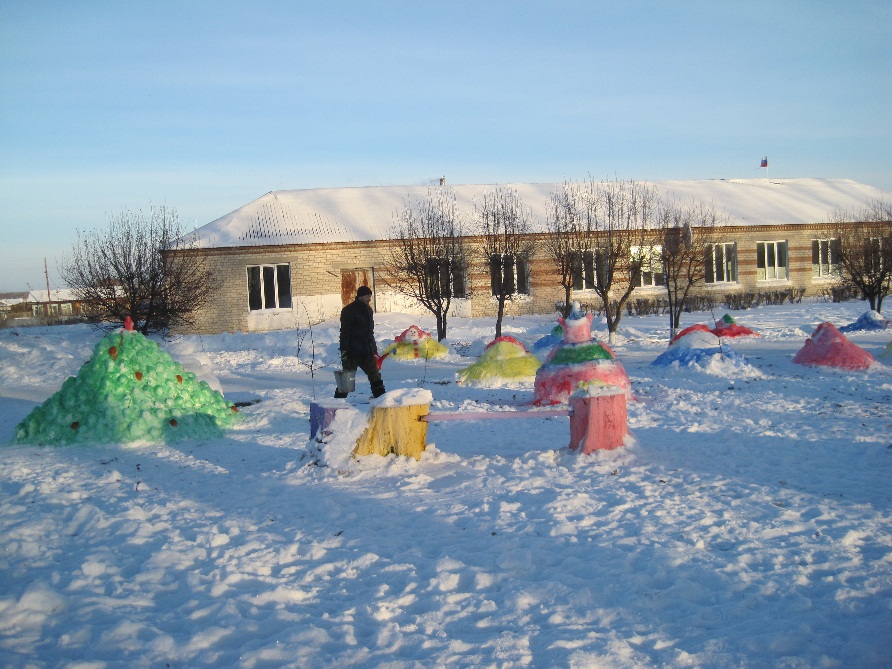 А сейчас настал ваш час
Полюбуйтесь на наш Агро-класс!
Вот Снегурочка, вот Дед Мороз!
Он, наверное, подарки нам принес!
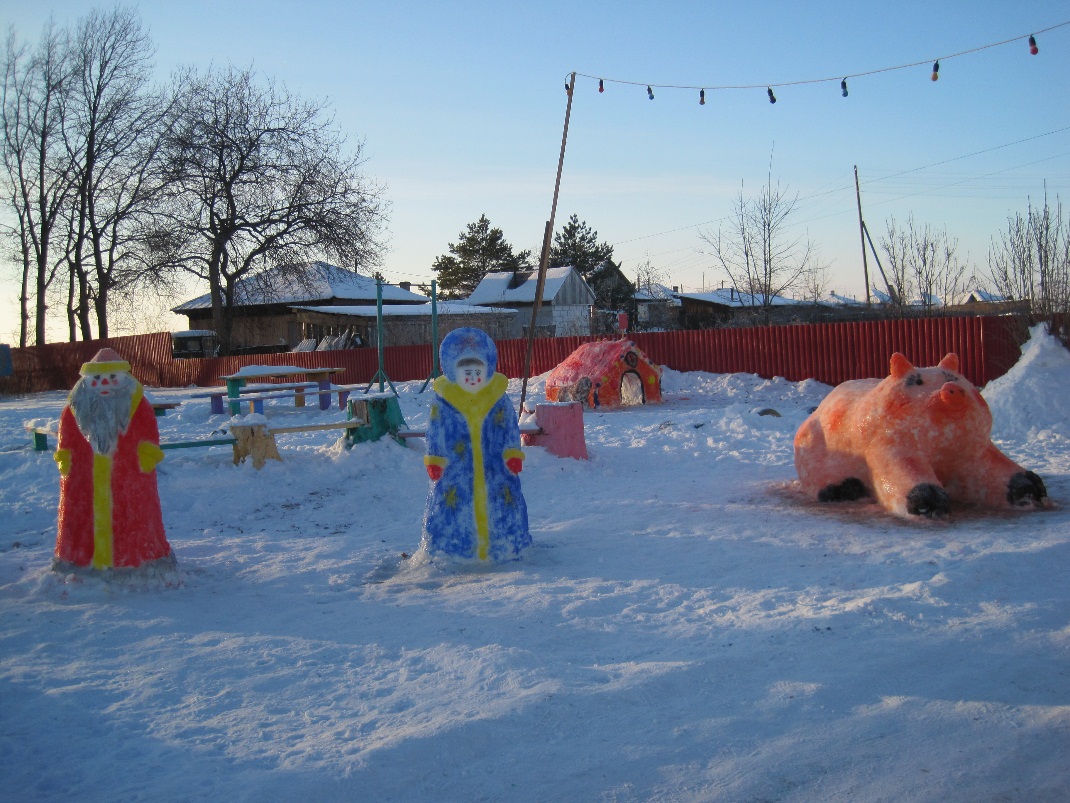 А эту даму, конечно все знают
Свиньей ее называют!
В нашем городке она не зря –
Свинья- символ 2019 года, друзья!
Эта Хрюшка- просто душка!
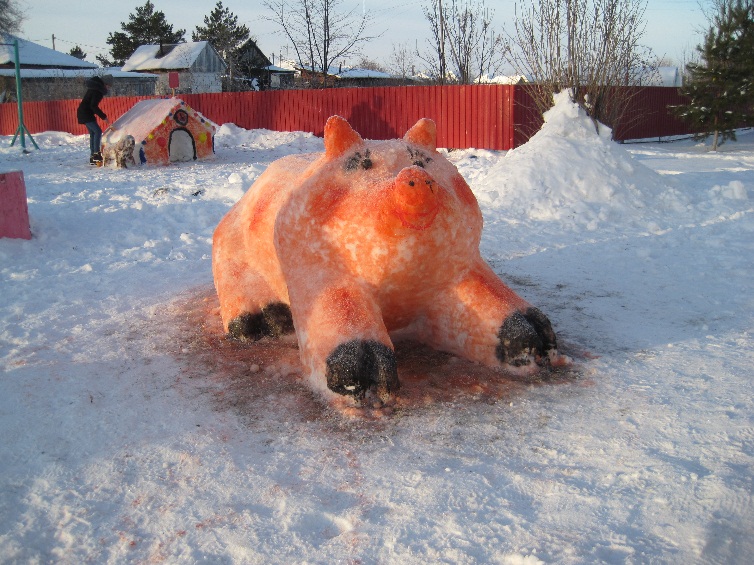 Ну а это- поросенок!
Поросенок просто класс!
Нос румяный и вдобавок пара добрых синих глаз!
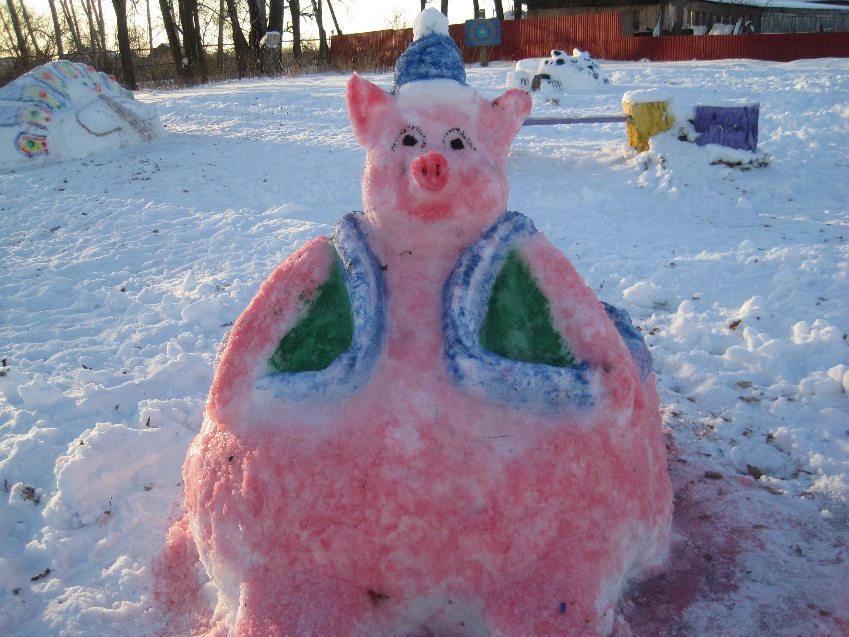 Да! Лепить мы мастера!
Все работы на УРА!
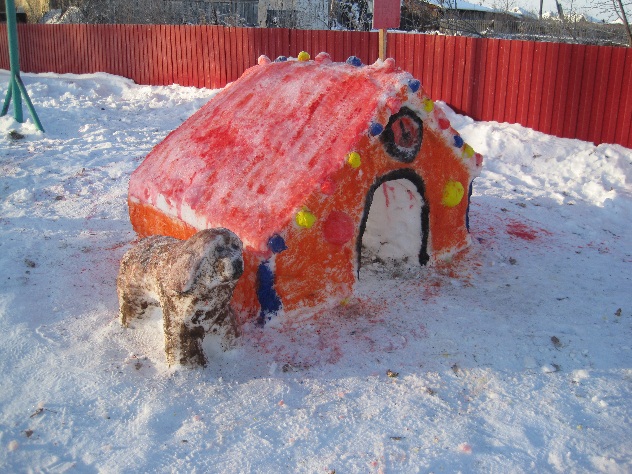 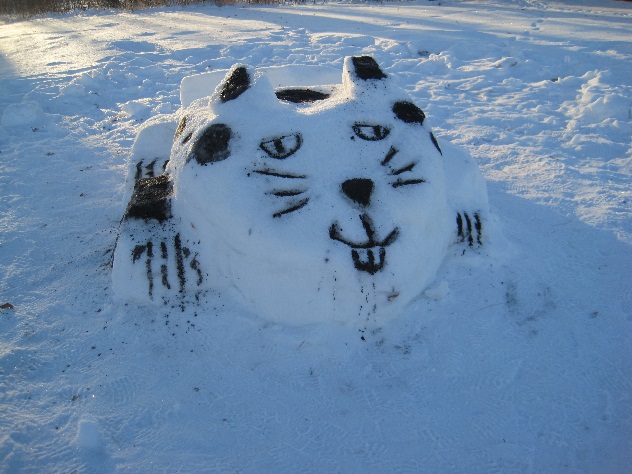 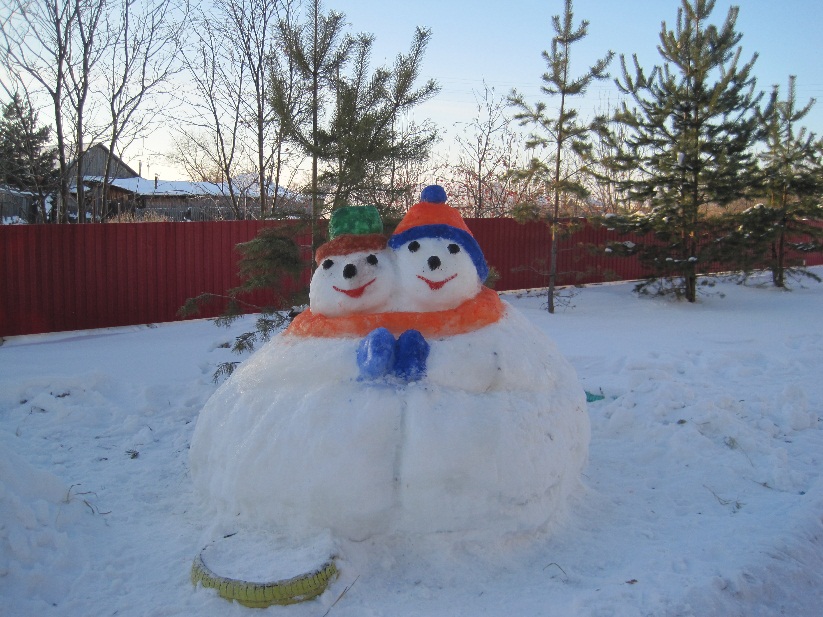 Ну а эта елочка! Елочка-красавица! 
Всем взрослым и ребятам 
Очень -очень нравится!
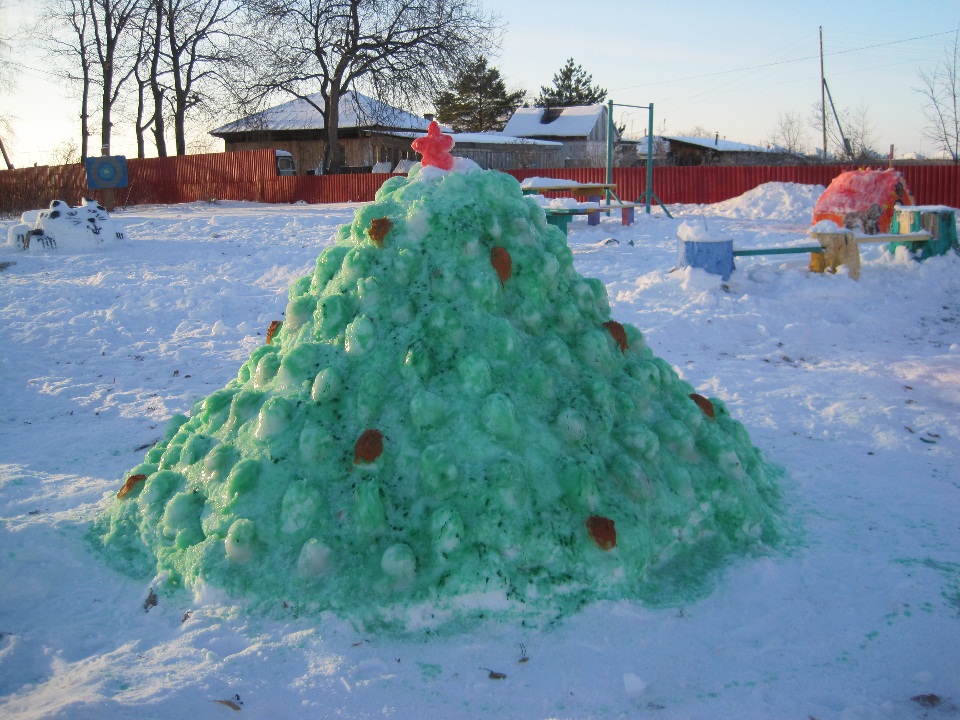 Ну а чтобы веселее в нашем городке было- 
Матрешек мы, нарядили!
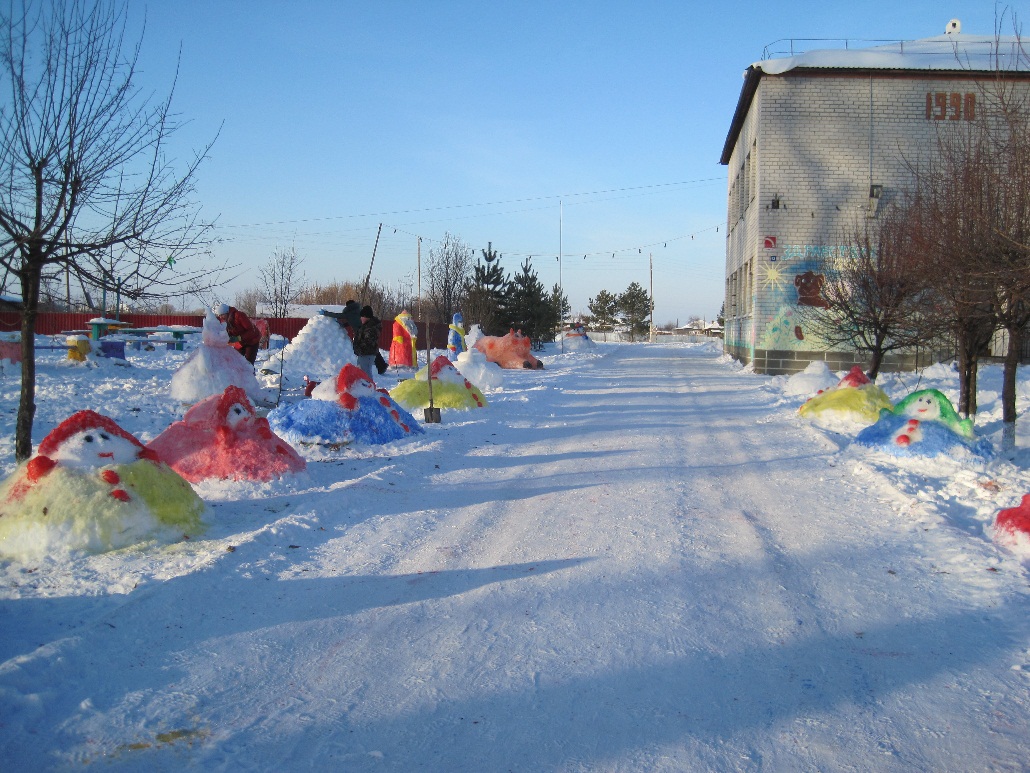 Скоро, скоро Новый год! 
Он торопится, идет! 
Постучится в двери к нам : 
Дети, здравствуйте, я к вам! 
Праздник мы встречаем,
 Школу украшаем!
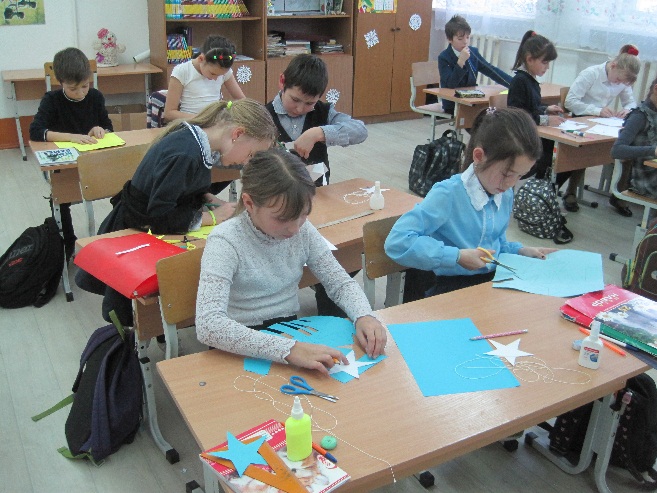 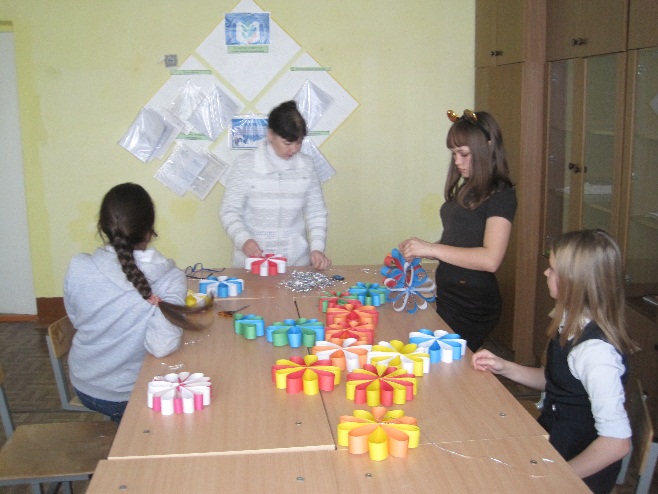 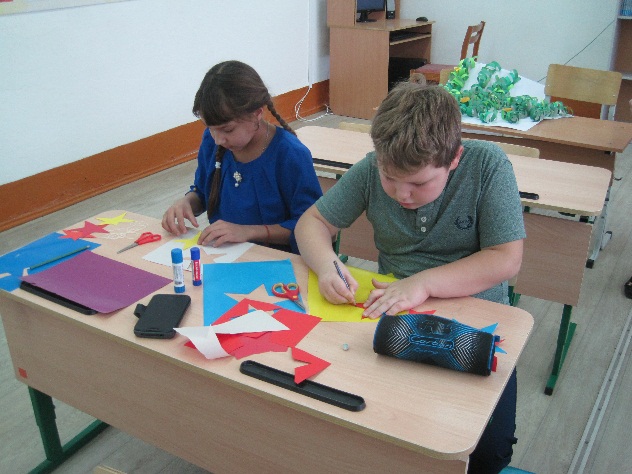 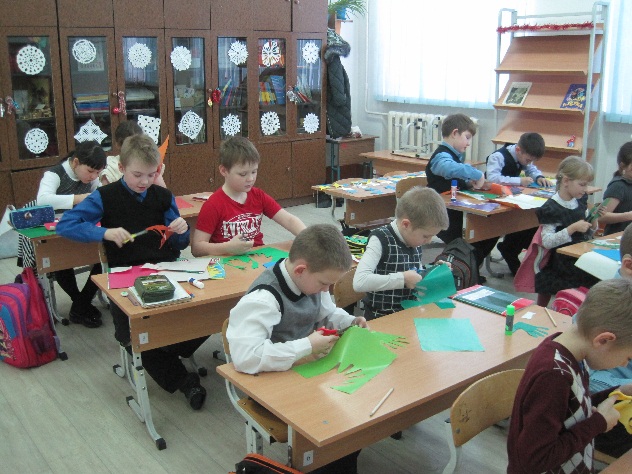 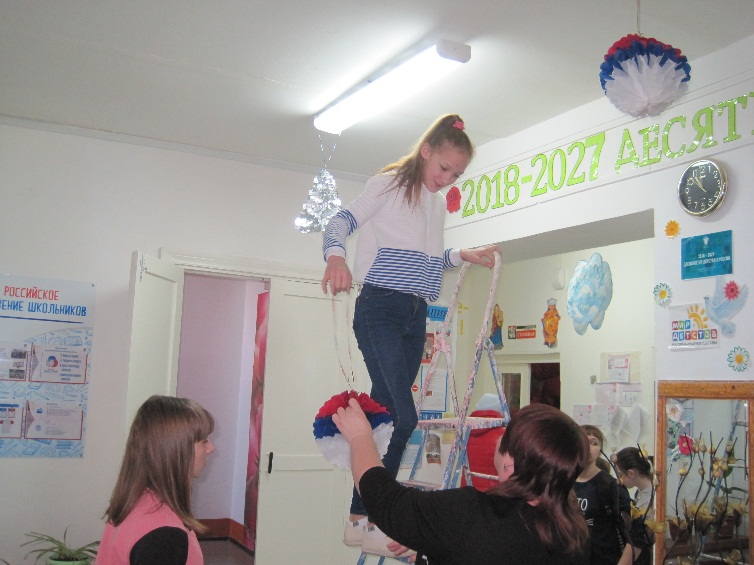 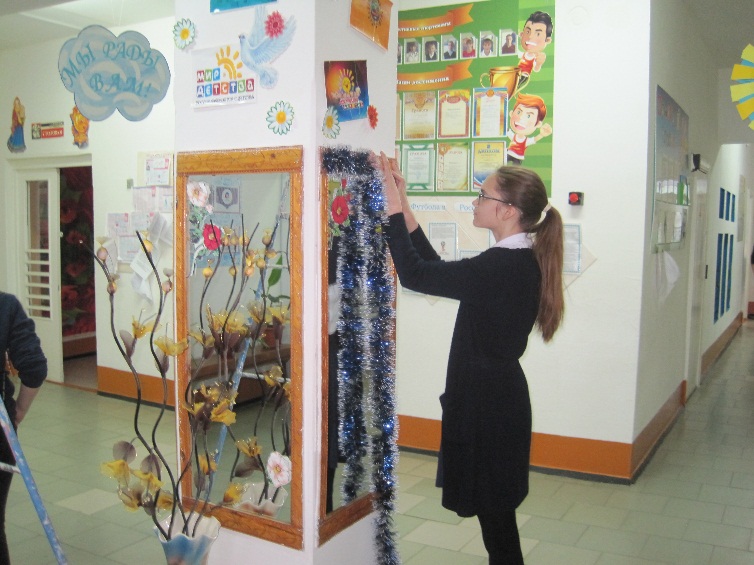 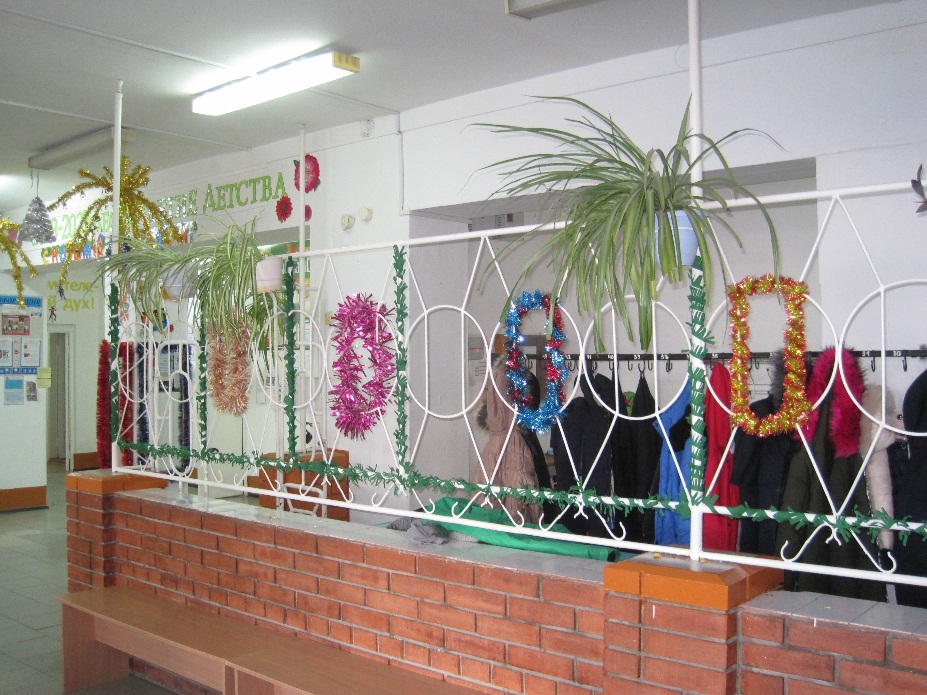 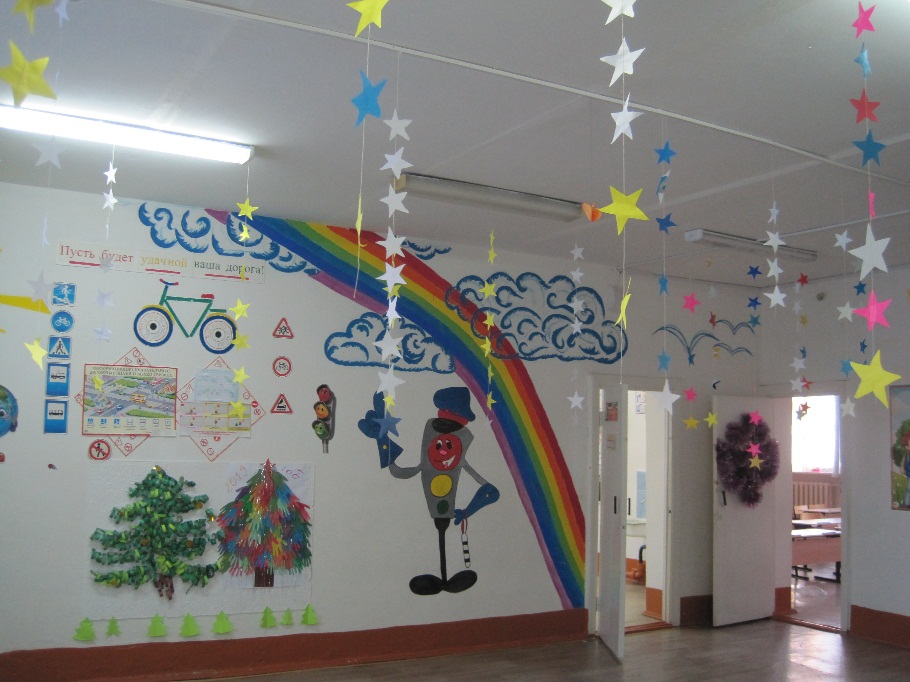 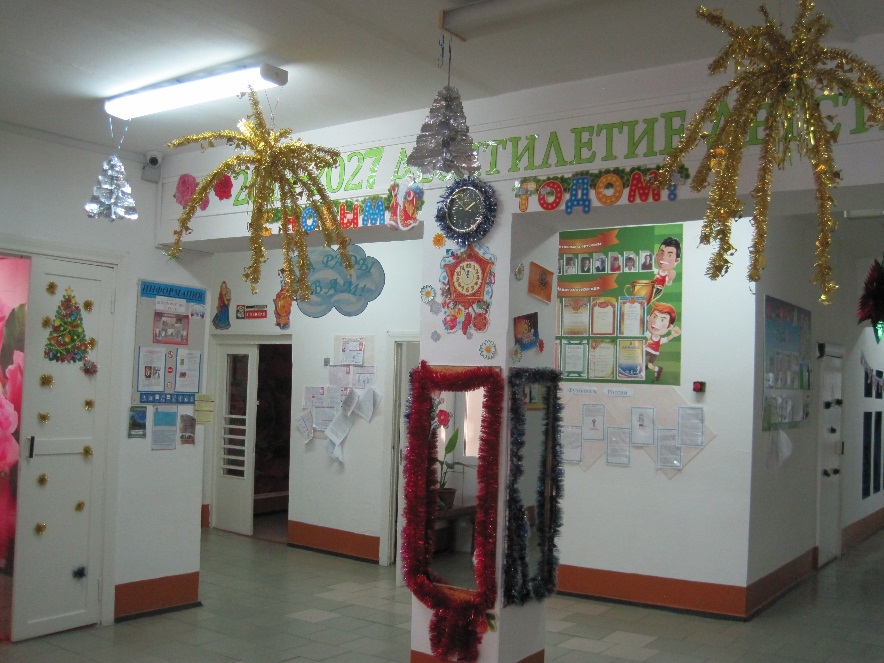 В нашем городке вы побывали,
Чудес немало повидали. 
Всем здоровья мы желаем, 
В гости снова приглашаем!!!